Received a phone call at 6:30pm 27th June 2023 from the trauma clinic to say that a doctor had looked at my hand x-ray and that I had fractures to the ring and little fingers of my right hand. They also said a letter is being sent to my home address including information about some physiotherapy.
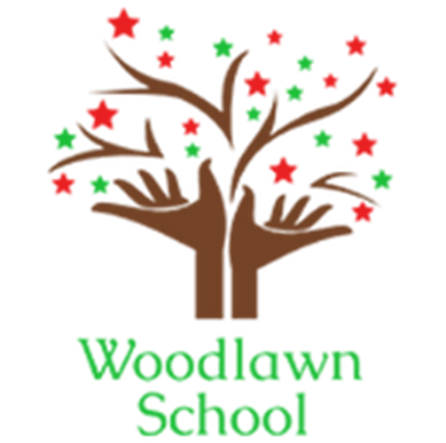 Subject learning journey – Science
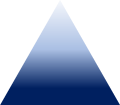 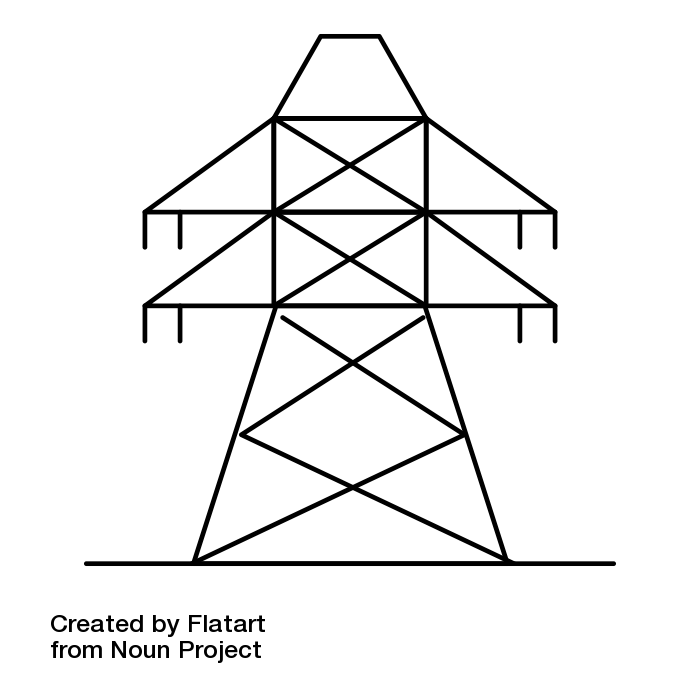 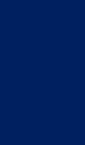 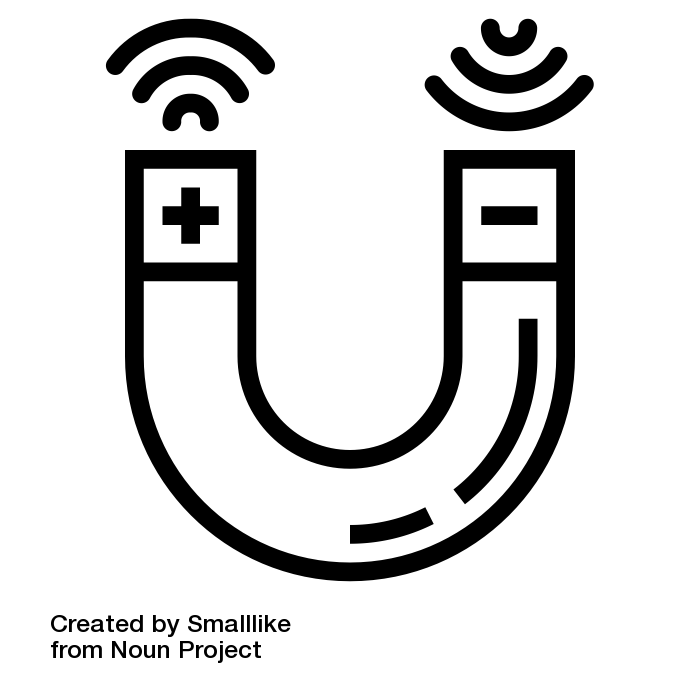 Revision and exam technique - Using resources including BBC bitesize.
Forces; Waves; and 
Magnetism and 
electromagnetism
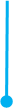 Energy; Electricity
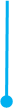 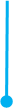 YEAR
13
AQA GCSE Combined Science: Trilogy – Year 2
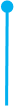 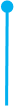 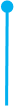 Equals Semi-formal Curriculum
Accreditation -
Unit award Science - AQA
Individual units selected for 
each class covering
The Human body, 
Acids and Alkalis, 
The Solar system etc.
Particle model of matter; 
and Atomic structure
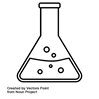 Science Week
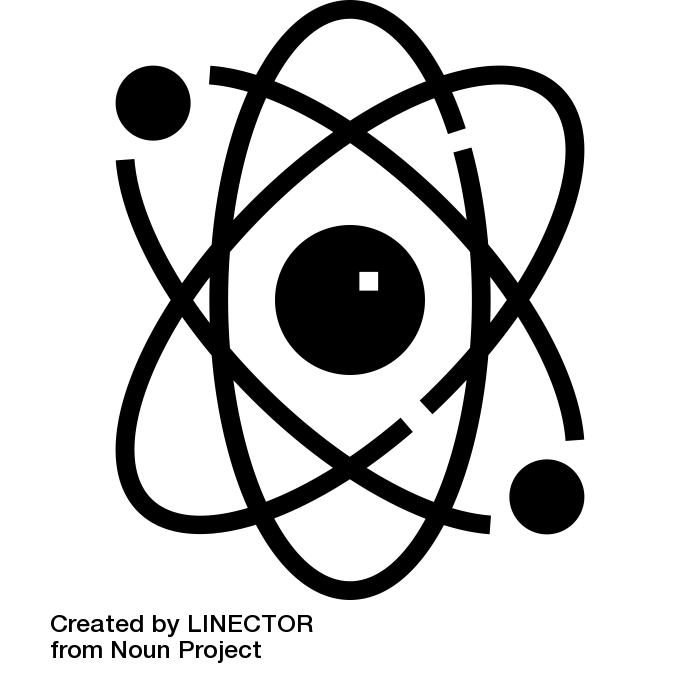 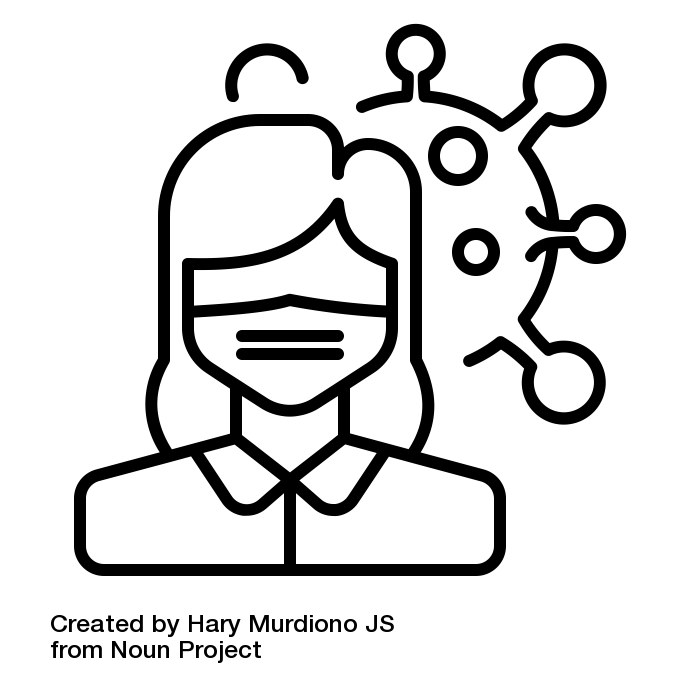 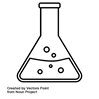 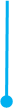 Quantitative chemistry; 
Chemical changes; and 
Energy changes
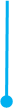 Science Week
Infection and response; 
and Bioenergetics
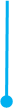 YEAR
12
AQA GCSE Combined Science: Trilogy – Year 1
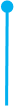 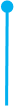 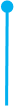 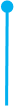 Cell Biology; 
Organisation
Homeostasis and response; Inheritance, variation and evolution; and Ecology.
Atomic structure and the 
periodic table; Bonding, structure, 
and the properties of matter
The rate and extent of chemical change; 
Organic chemistry; Chemical analysis; 
Chemistry of the atmosphere; and 
Using resources.
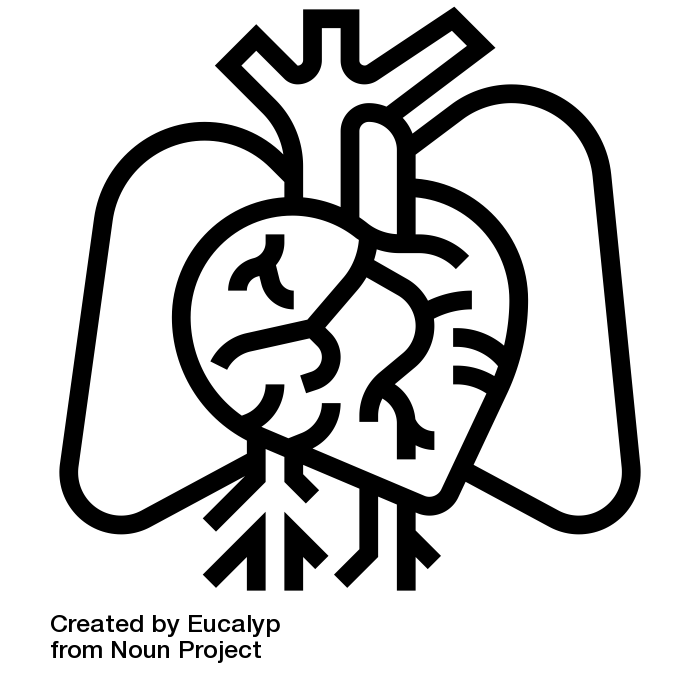 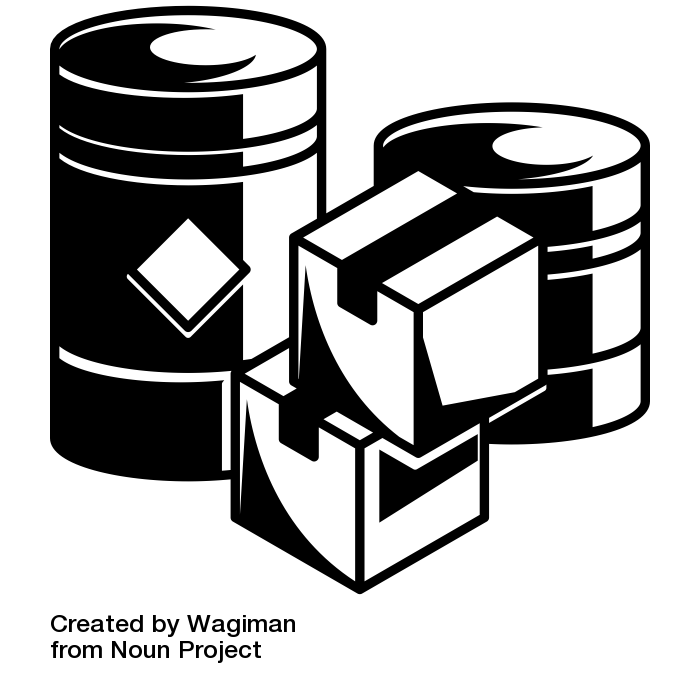 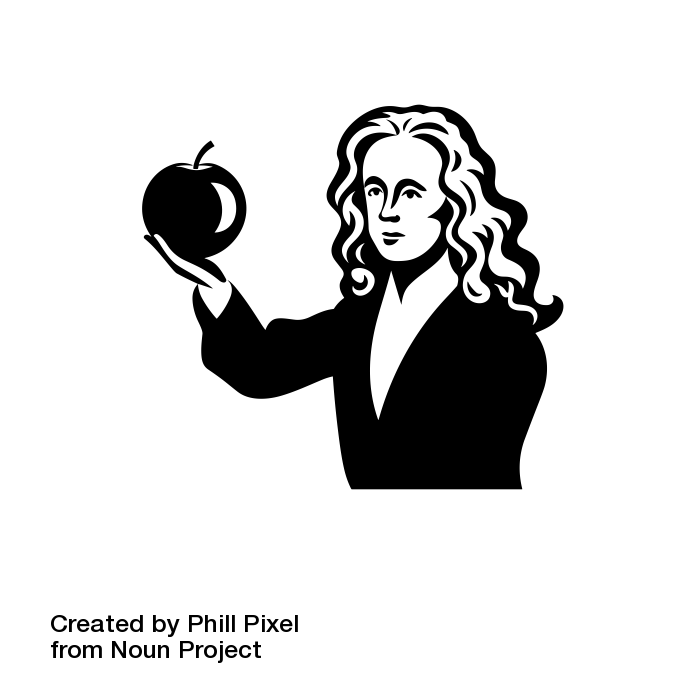 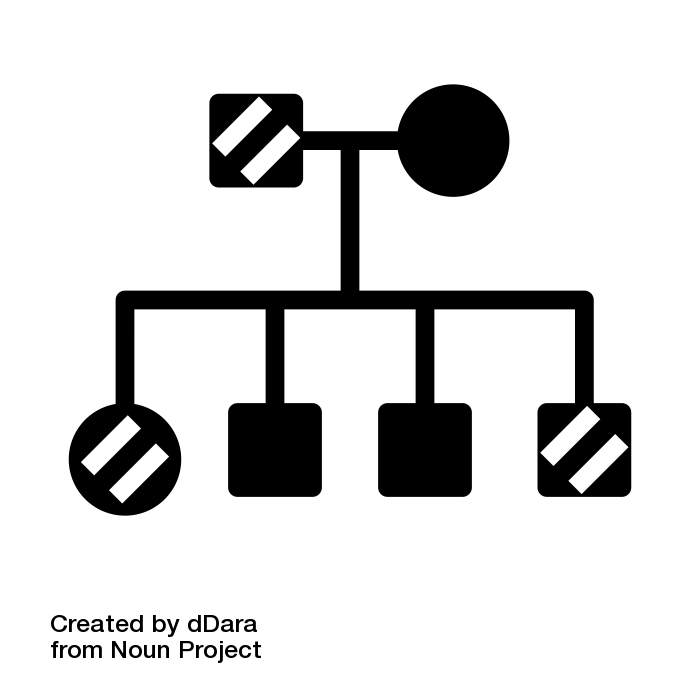 Evolution and 
inheritance
Famous scientists
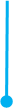 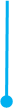 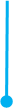 Living things 
and their
habitats
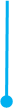 Properties 
of materials
YEAR
11
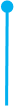 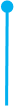 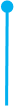 The human body and 
living things
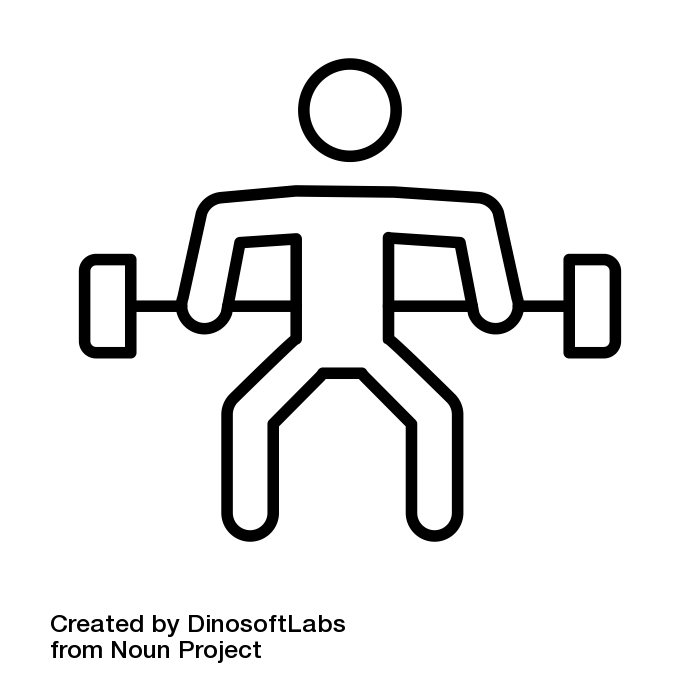 Science Week
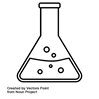 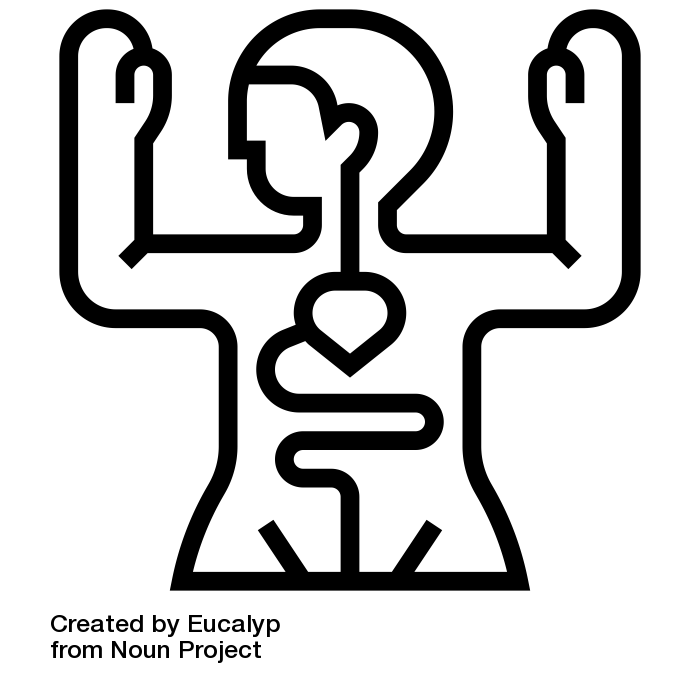 The science 
of sport.
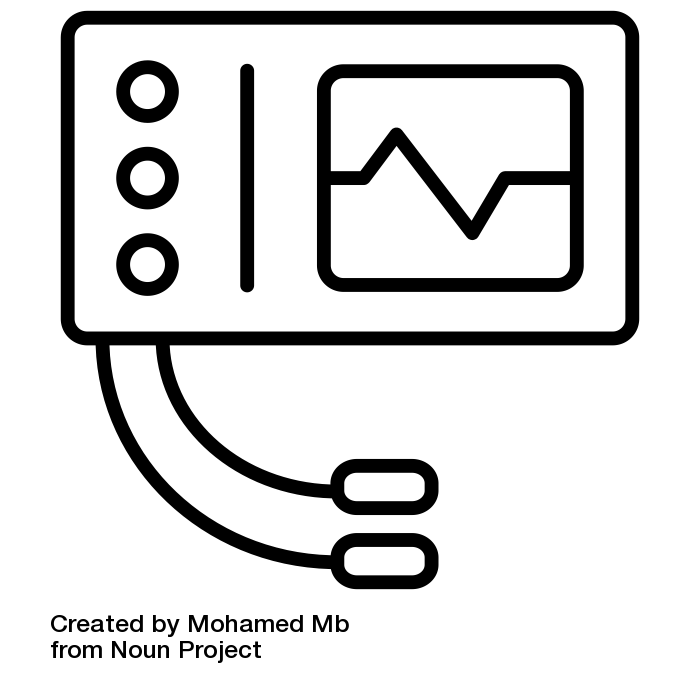 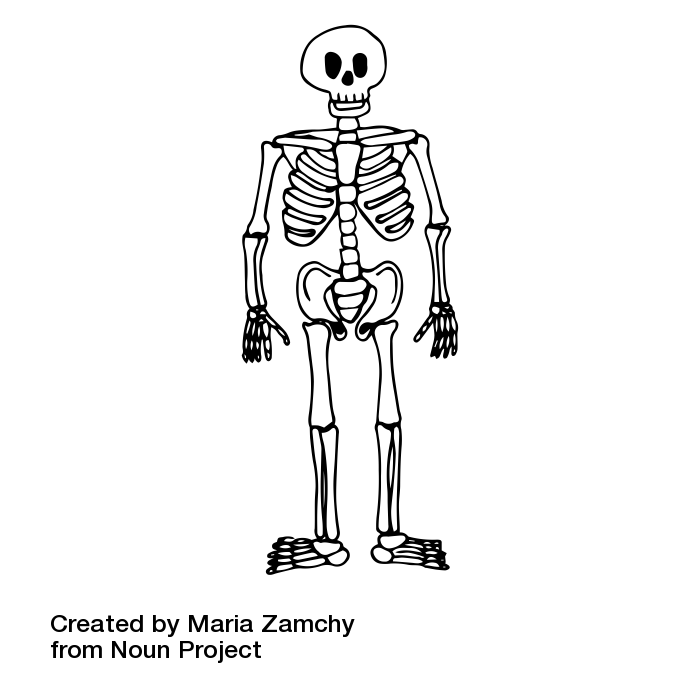 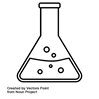 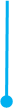 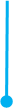 Science Week
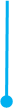 The skeletal and 
muscular systems
Waves – sound, energy 
and light.
YEAR
10
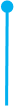 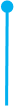 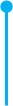 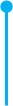 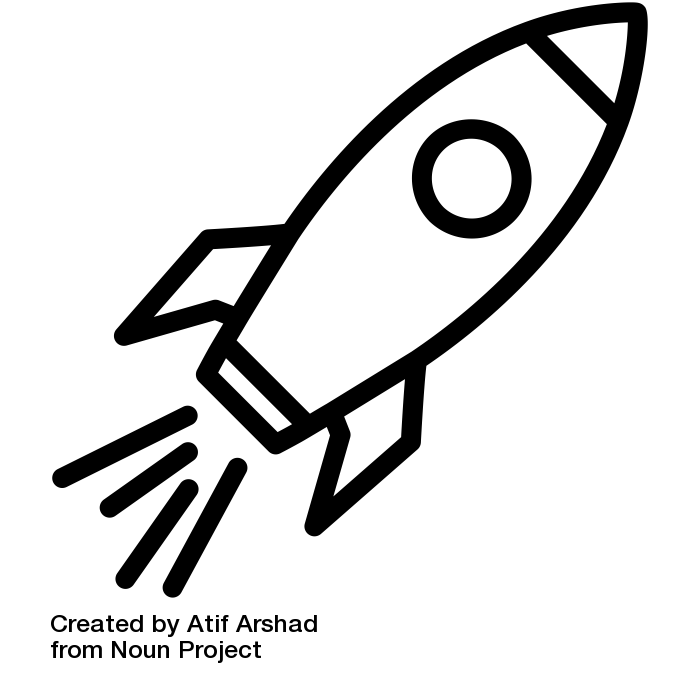 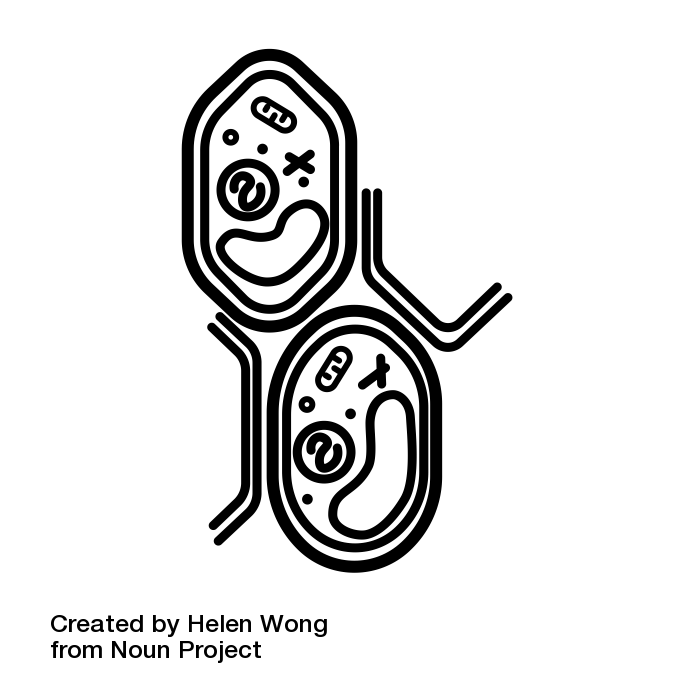 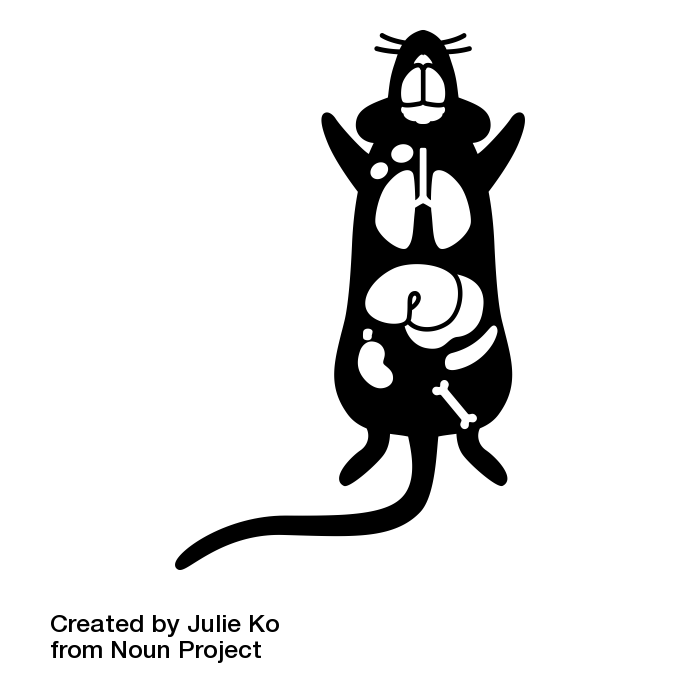 Chemical reactions
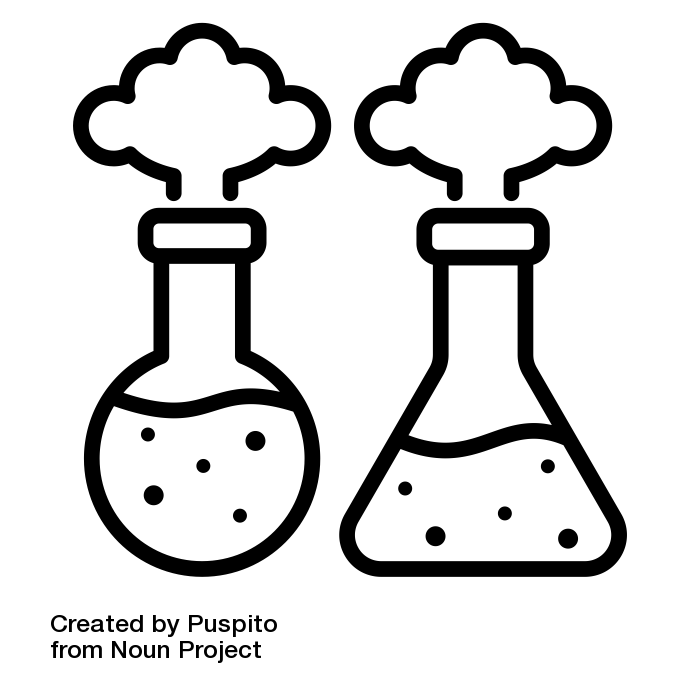 Space physics
Relationships in 
the Eco-system
Cells and 
organisation
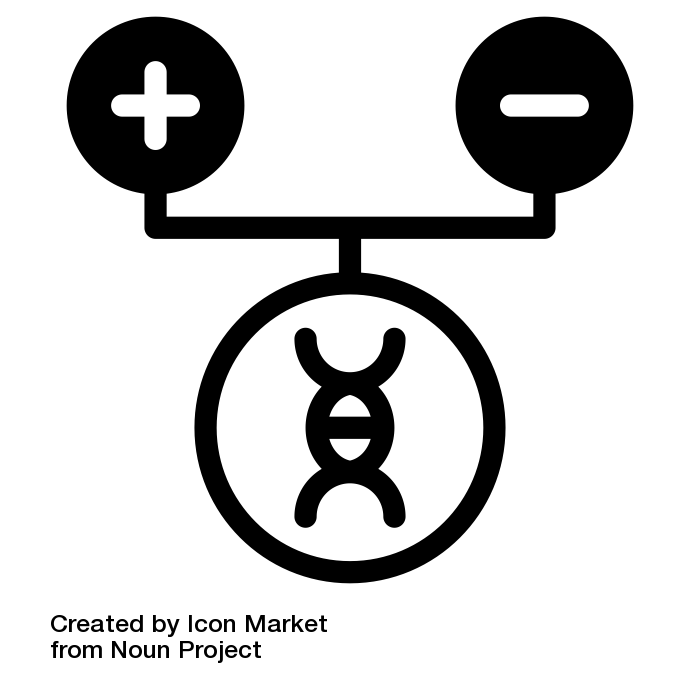 Forces and magnets
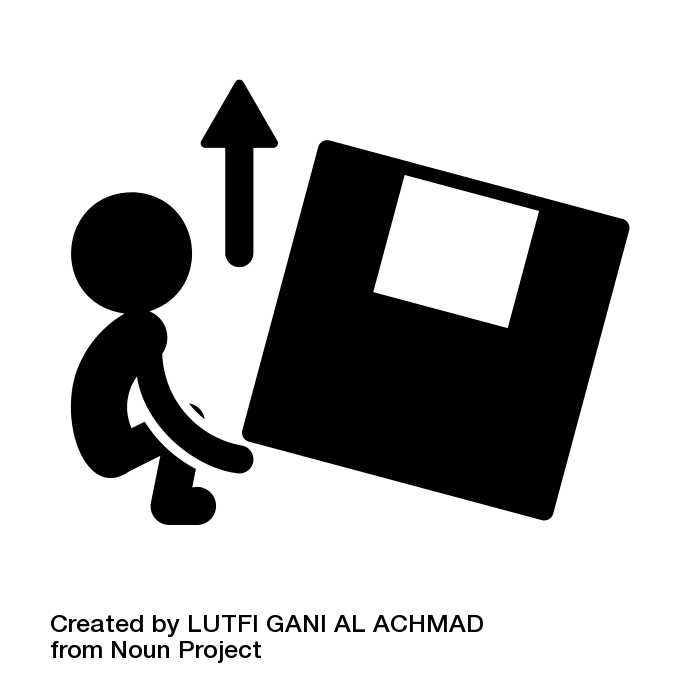 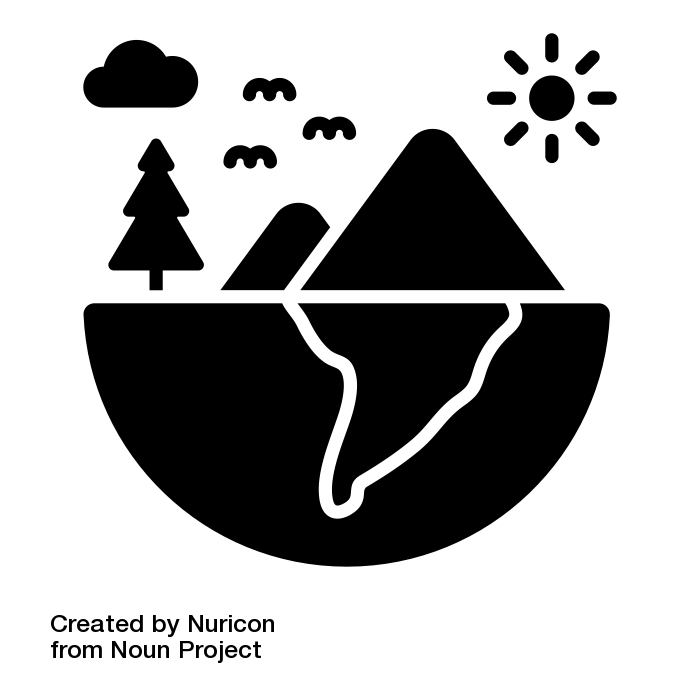 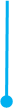 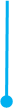 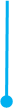 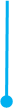 Environment
Properties of 
materials
Evolution and 
inheritance
YEAR
9
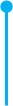 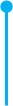 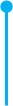 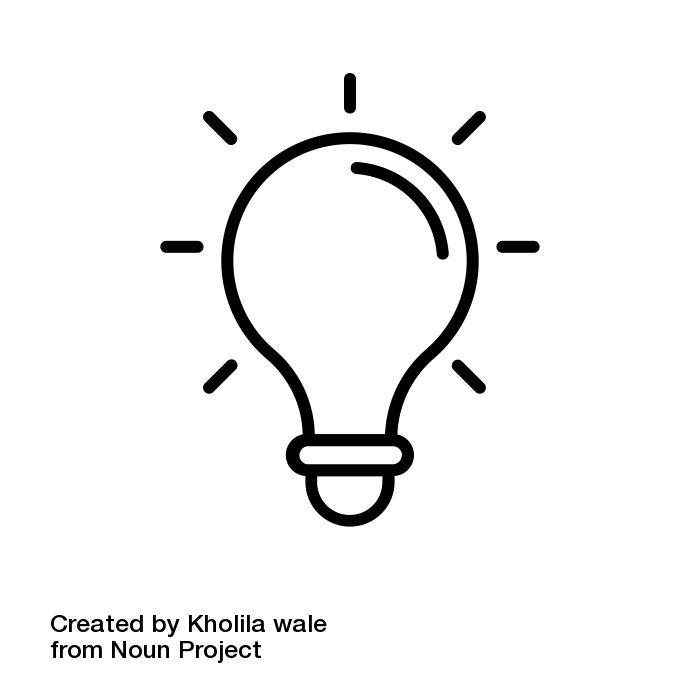 Science Week
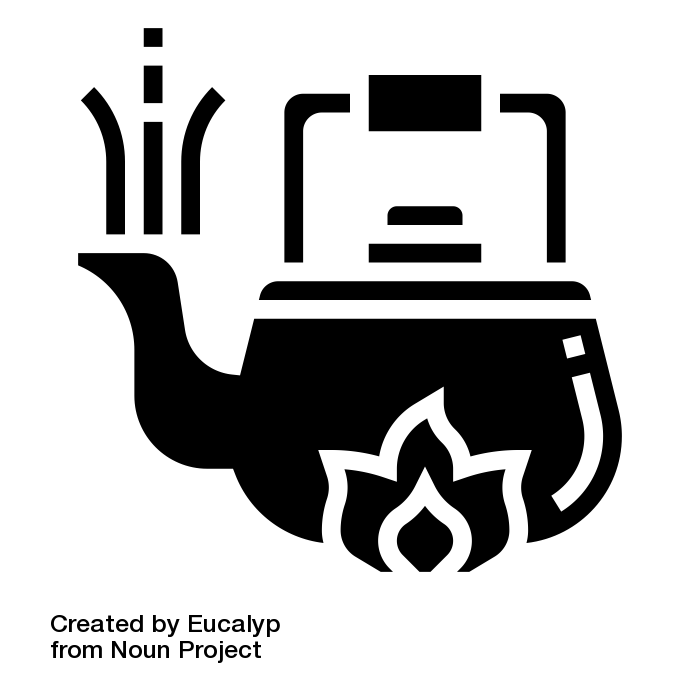 Light
States of matter
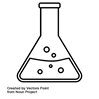 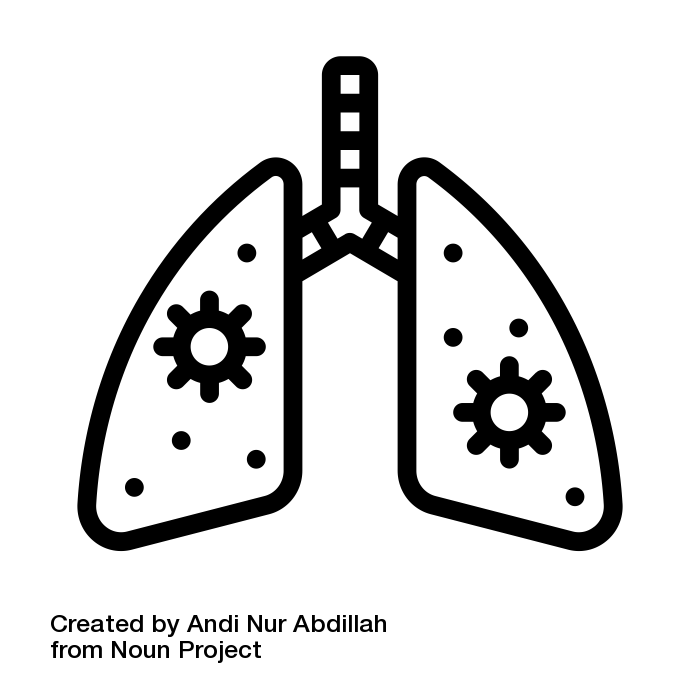 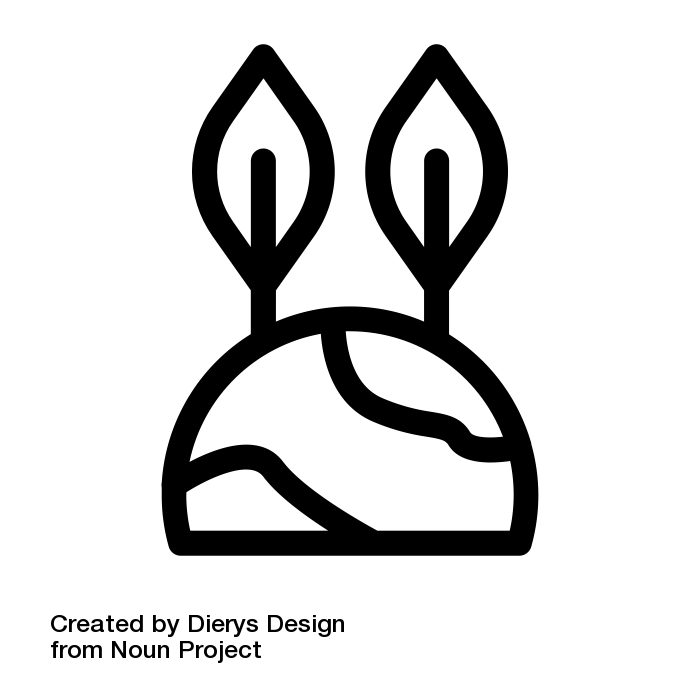 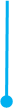 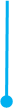 The Rock Cycle
Eco-relationships
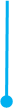 Respiration
YEAR
8
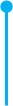 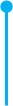 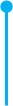 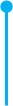 Disease
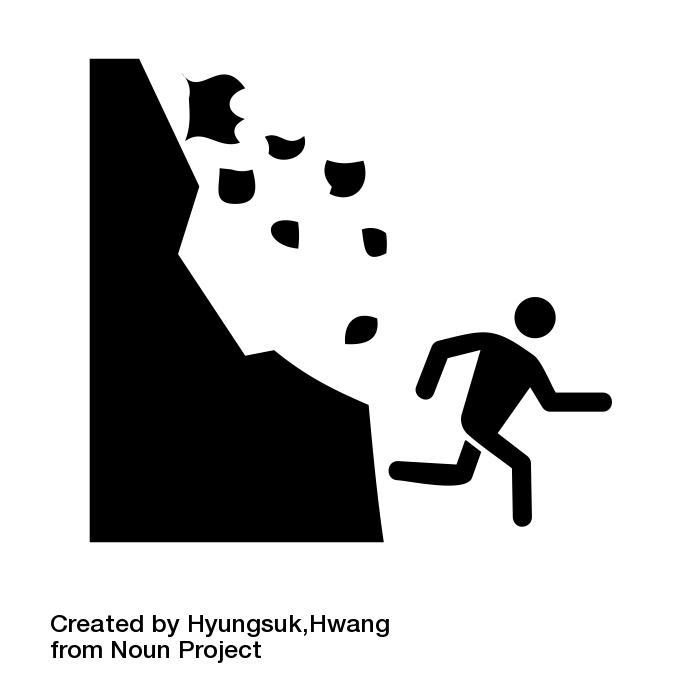 Rocks and weathering
Science Week
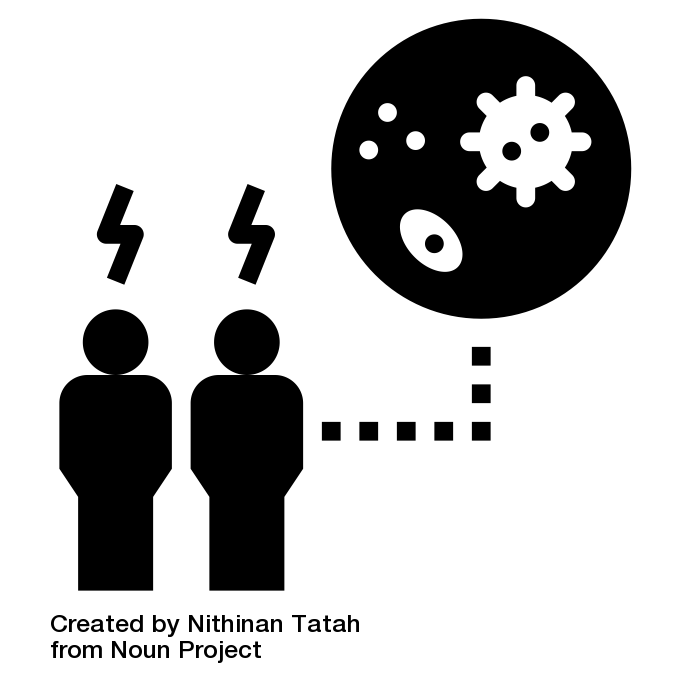 Food and 
digestion
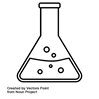 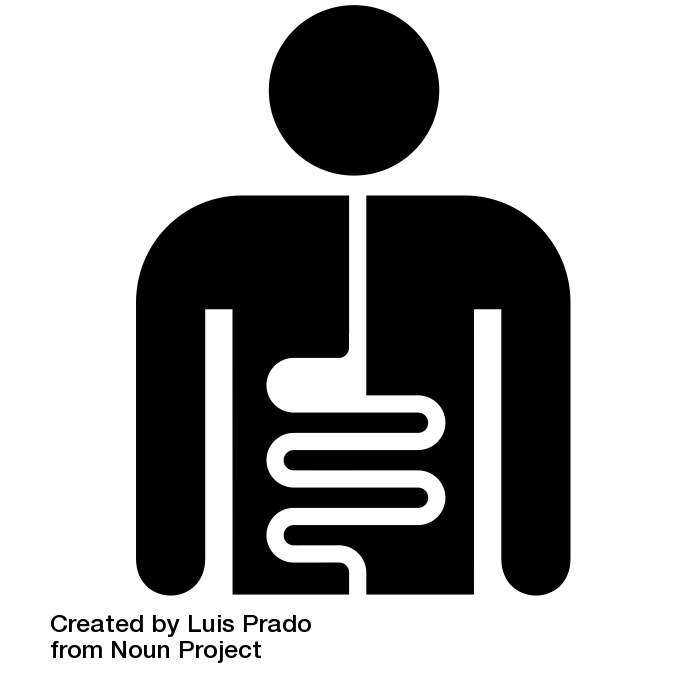 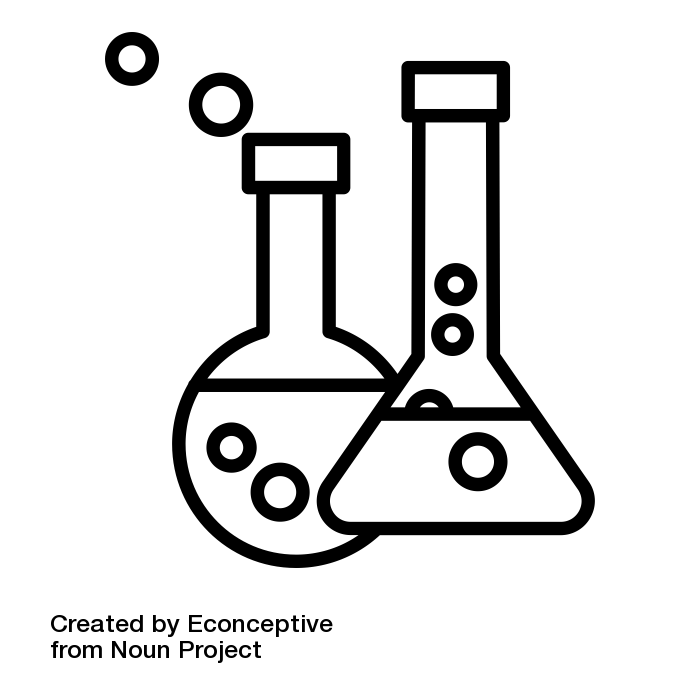 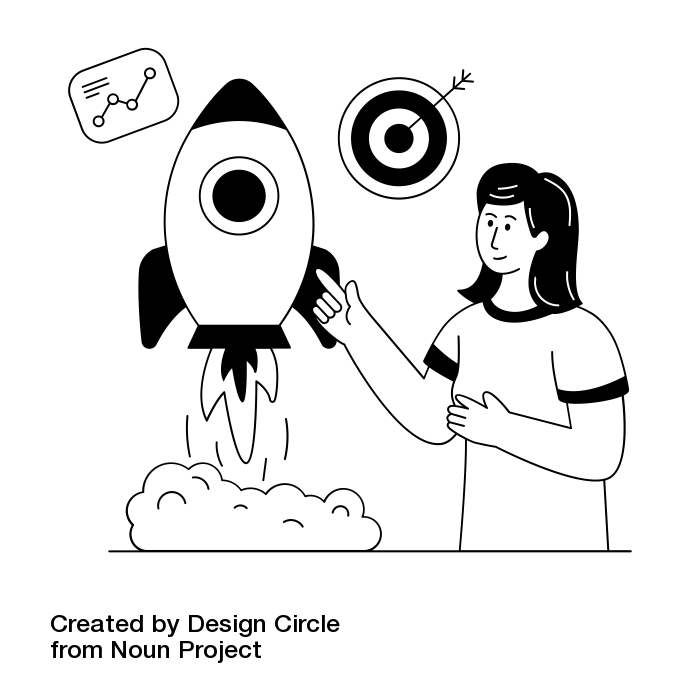 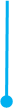 Simple chemical reactions
Practical Science
Space Project
7
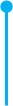 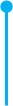 The Solar System and Beyond
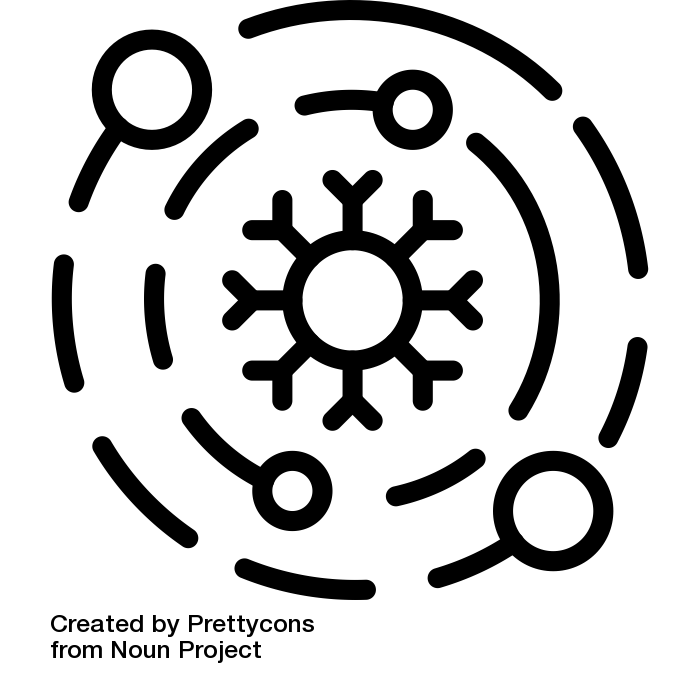 Solids liquids and gases
Science Week
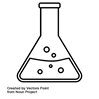 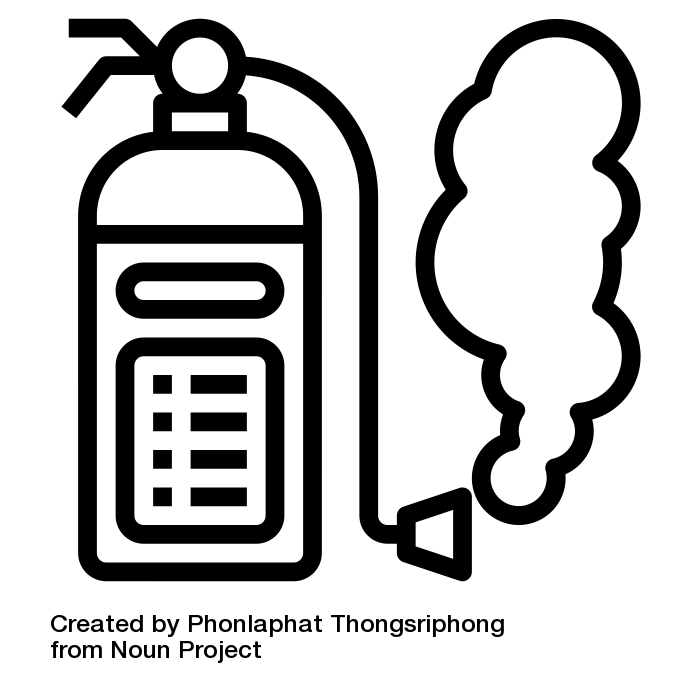 Received a phone call at 6:30pm 27th June 2023 from the trauma clinic to say that a doctor had looked at my hand x-ray and that I had fractures to the ring and little fingers of my right hand. They also said a letter is being sent to my home address including information about some physiotherapy.
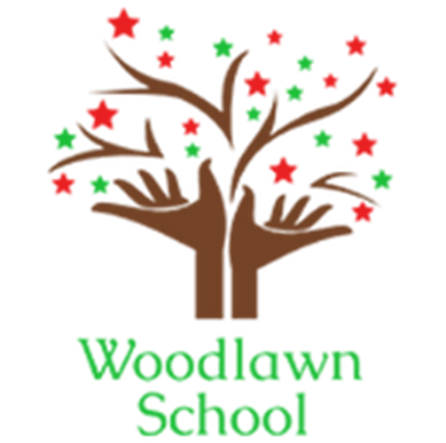 Subject learning journey – Science
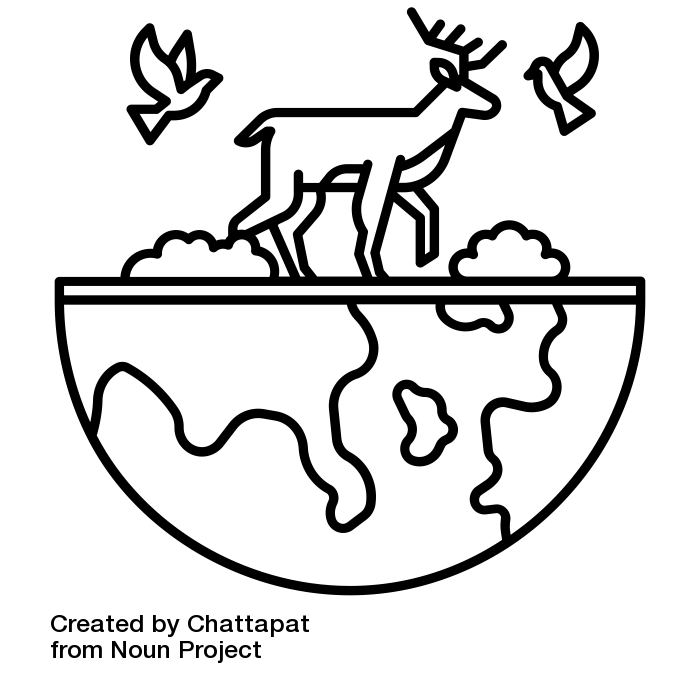 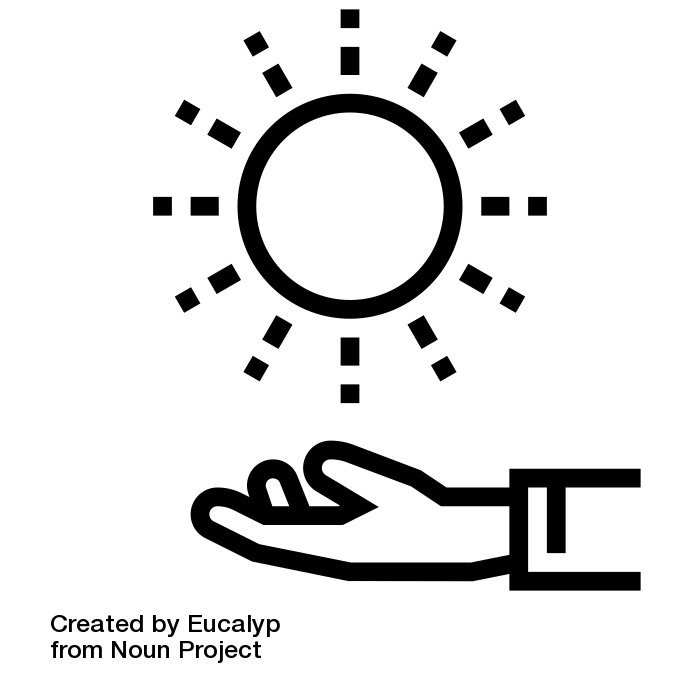 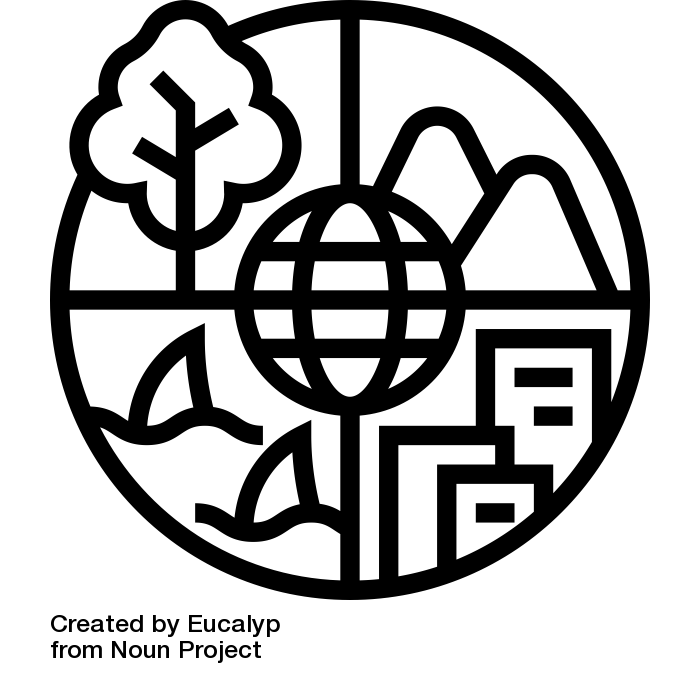 Working Scientifically- 
planning enquiries to 
answer questions.
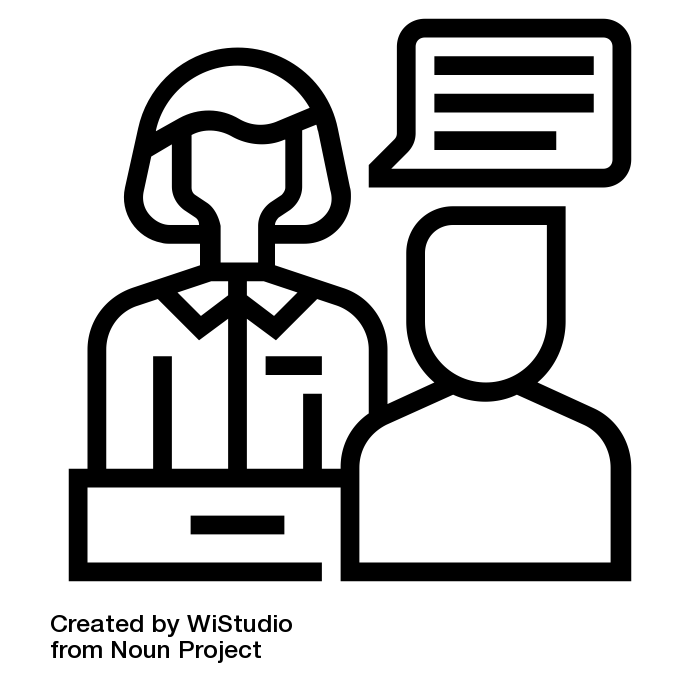 Living things and
their habitats
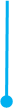 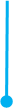 Light
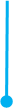 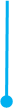 Animals including
humans
YEAR
6
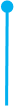 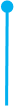 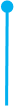 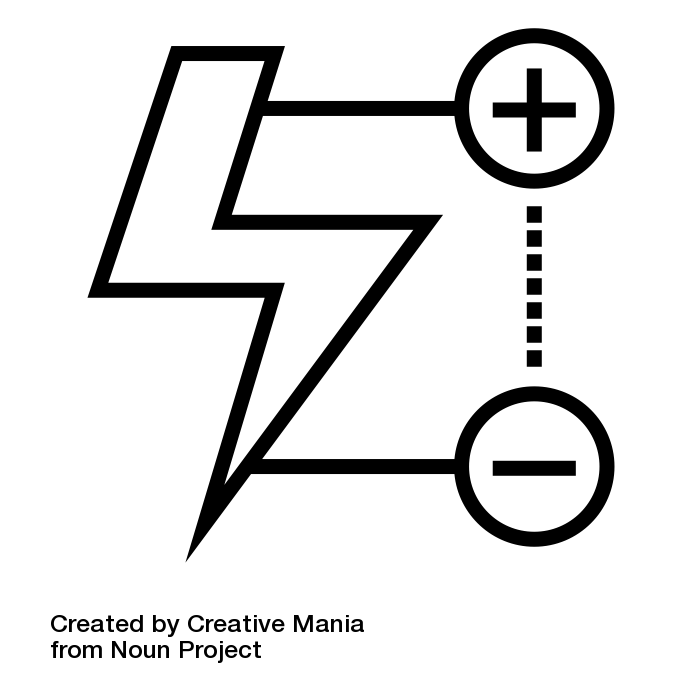 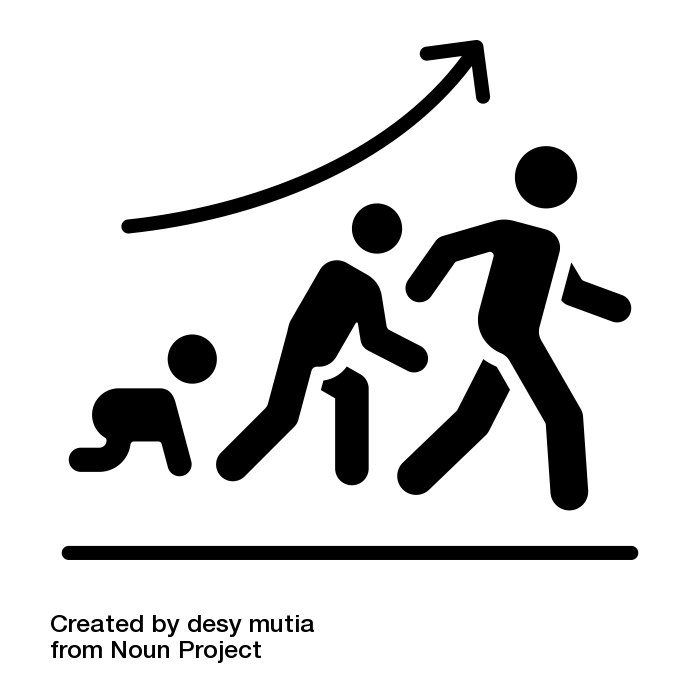 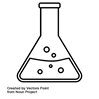 Evolution and 
inheritance
Electricity
Science Week
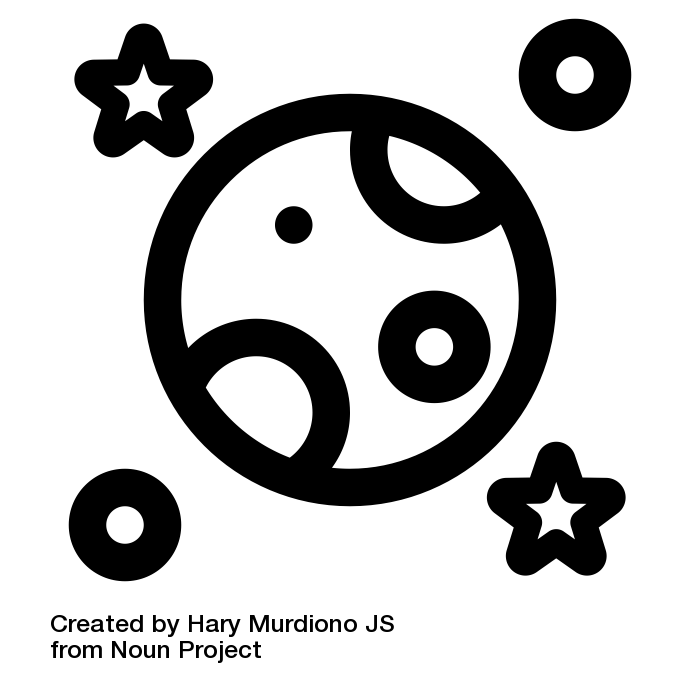 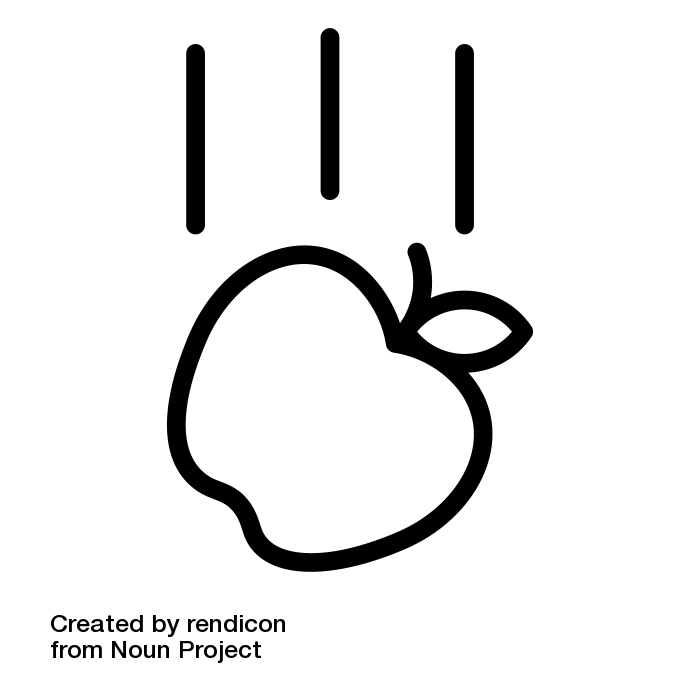 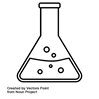 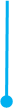 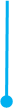 Science Week
Earth and Space – movement of 
earth, and other planets around
the Sun.
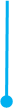 Forces – gravity, air and
water resistance and 
friction.
YEAR
5
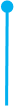 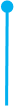 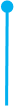 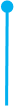 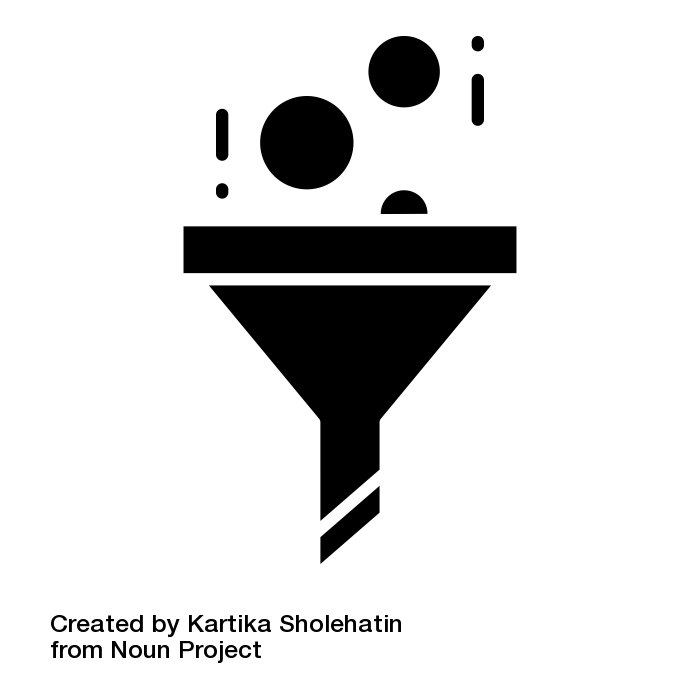 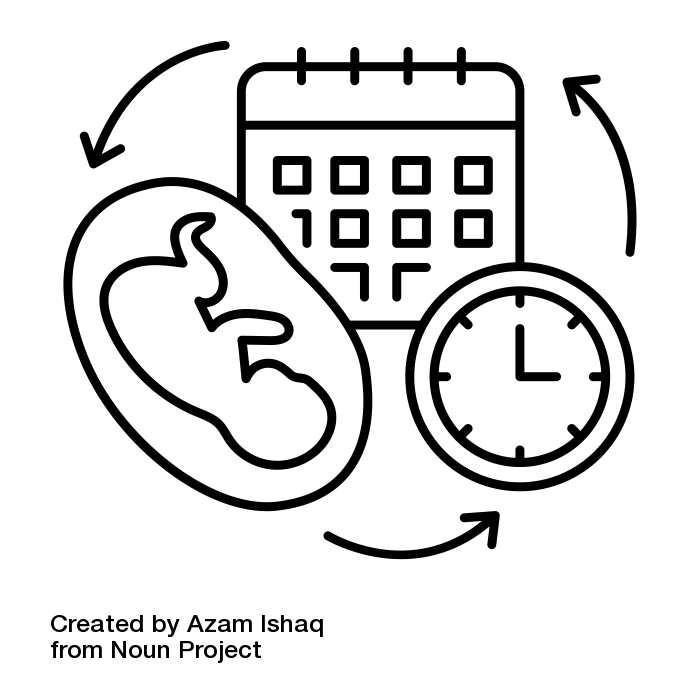 Properties and changes of materials – separating materials – filtering, sieving etc.
Living things and 
their habitats – differences in 
life cycles.
Working Scientifically – taking 
measurements with increasing 
accuracy.
Animals including 
humans –  changes as humans 
develop to old age.
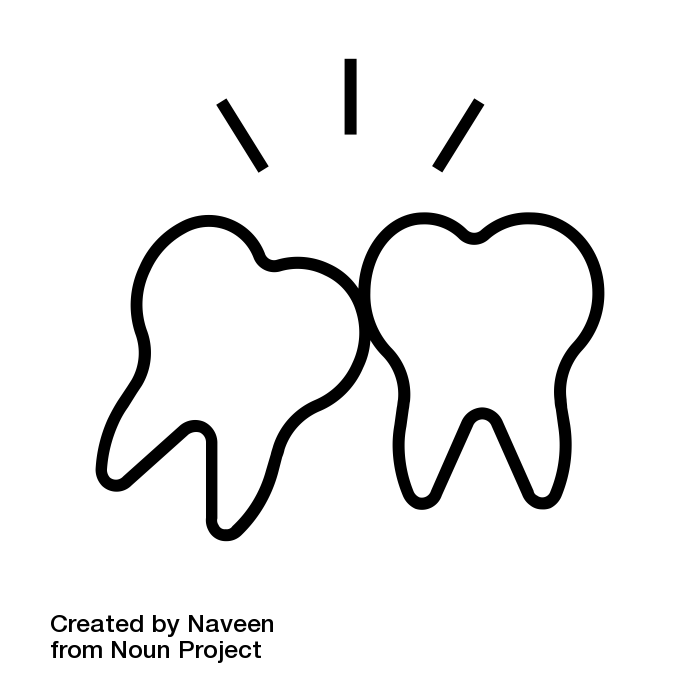 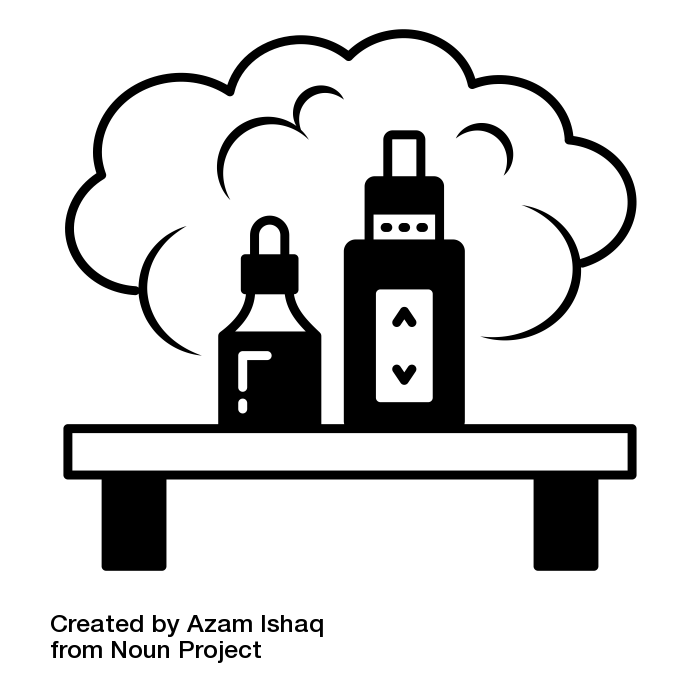 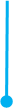 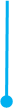 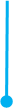 Living things and their
habitats – habitats and 
environments can 
change – which leads 
to dangers for animals
Animals including
humans – digestive 
system including teeth.
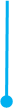 States of matter -
grouping solids, 
liquids and gases.
Working Scientifically
record findings in 
tables and charts.
YEAR
4
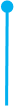 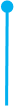 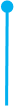 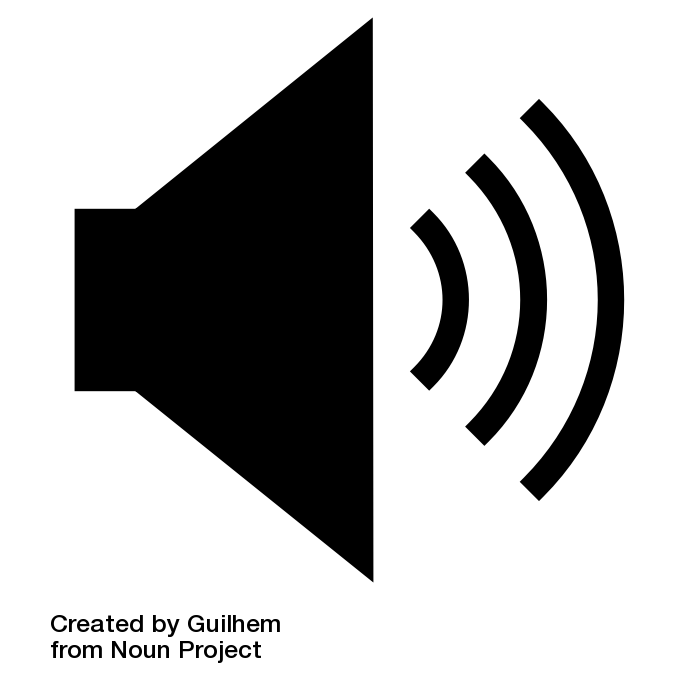 Sounds – how sounds are made –
when something vibrates
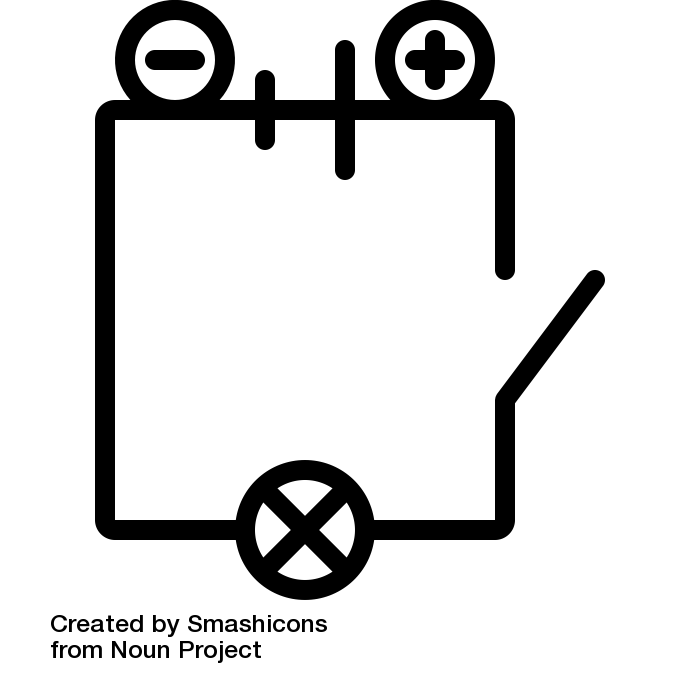 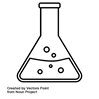 Electricity – building 
simple series circuits.
Science Week
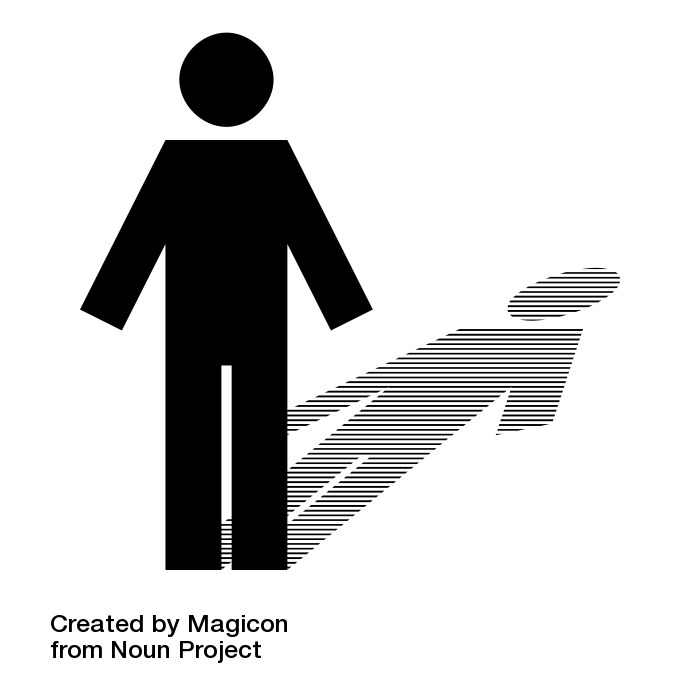 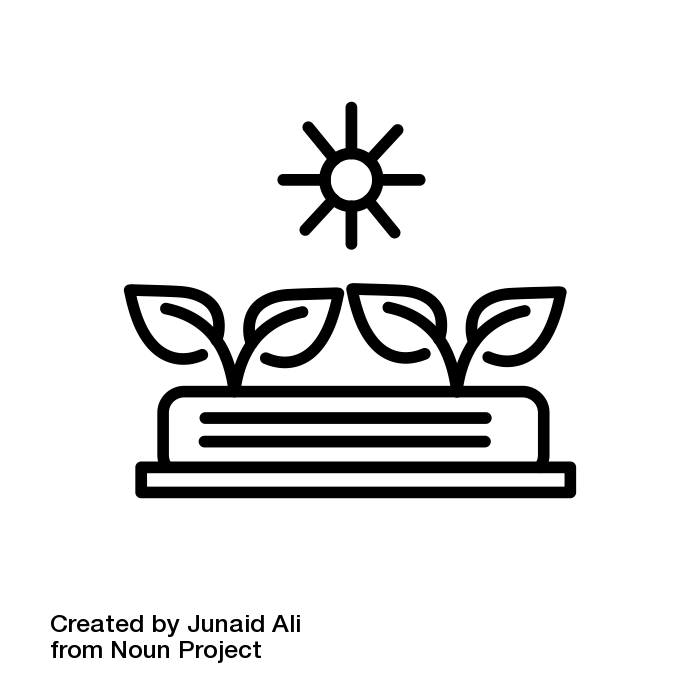 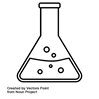 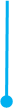 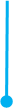 Science Week
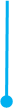 Light – sources 
of light and shadows.
Plants – functions of 
parts of plants.
YEAR
3
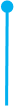 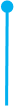 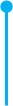 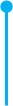 Rocks and fossils – compare rocks – 
How are fossils made?
Forces and Magnets – 
some forces need contact 
but magnets don’t.
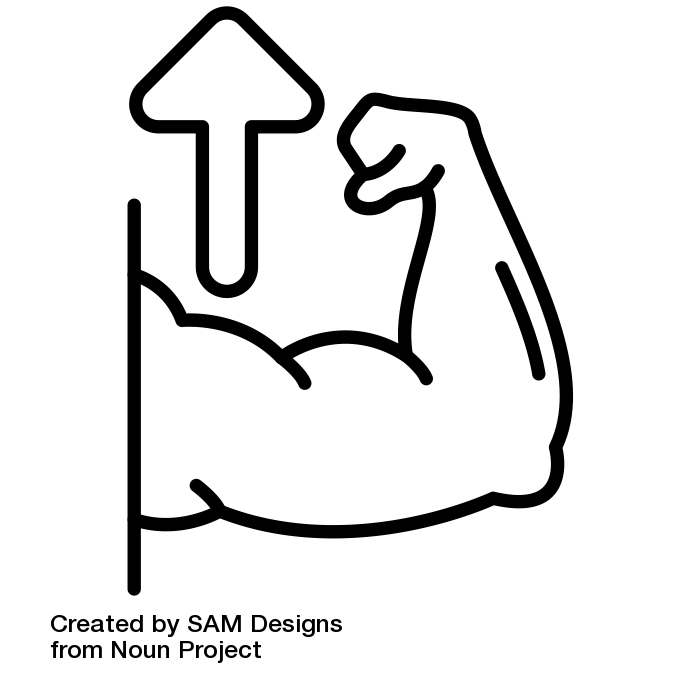 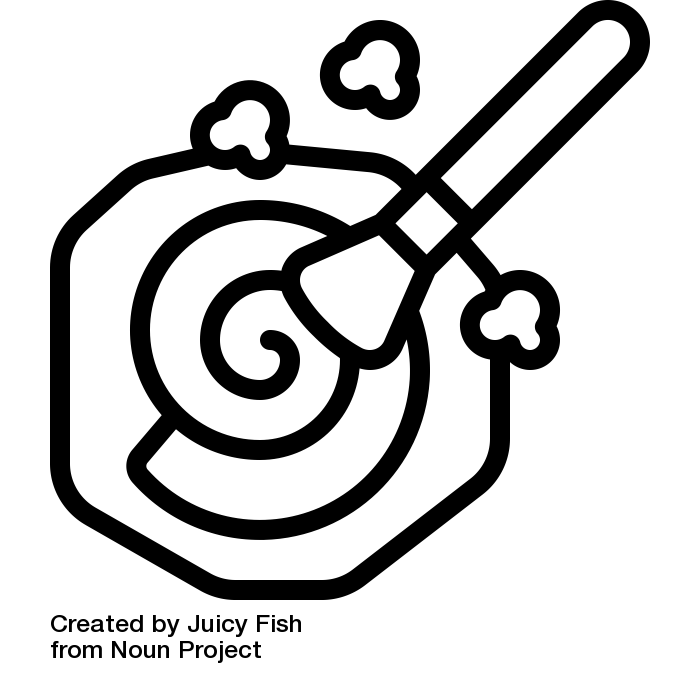 Working Scientifically – 
set up simple tests.
Animals including 
Humans  -functions of 
skeletons and muscles.
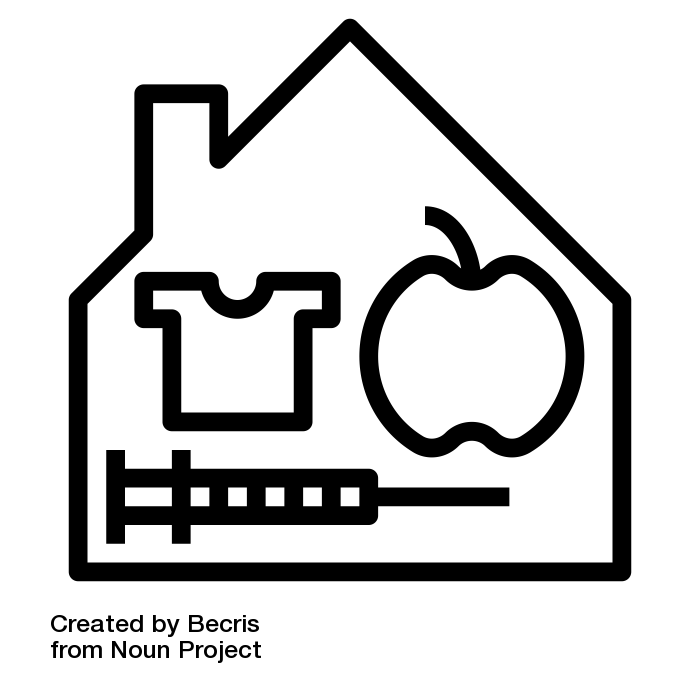 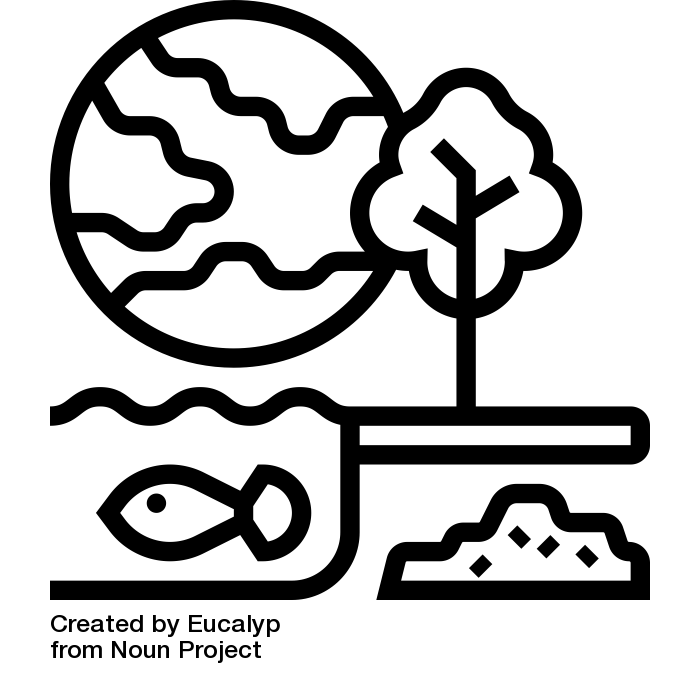 Living things and 
their habitats – name plants, animals
and their habitats.
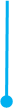 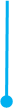 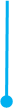 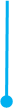 Uses of everyday 
Materials – compare suitability of
Materials for jobs.
Working Scientifically
- perform simple tests.
Animals including 
Humans – basic needs of animals
(water/food)
YEAR
2
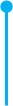 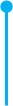 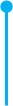 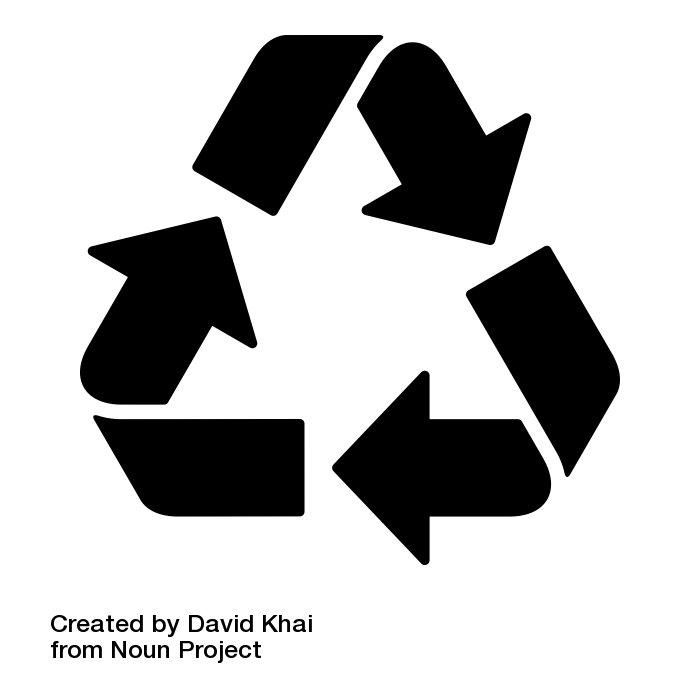 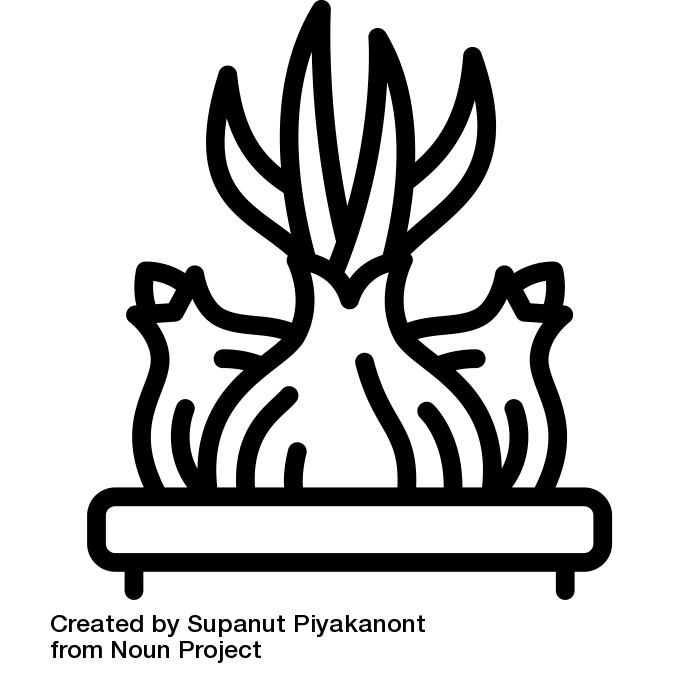 Plants – seeds and bulbs grow
Into mature plants.
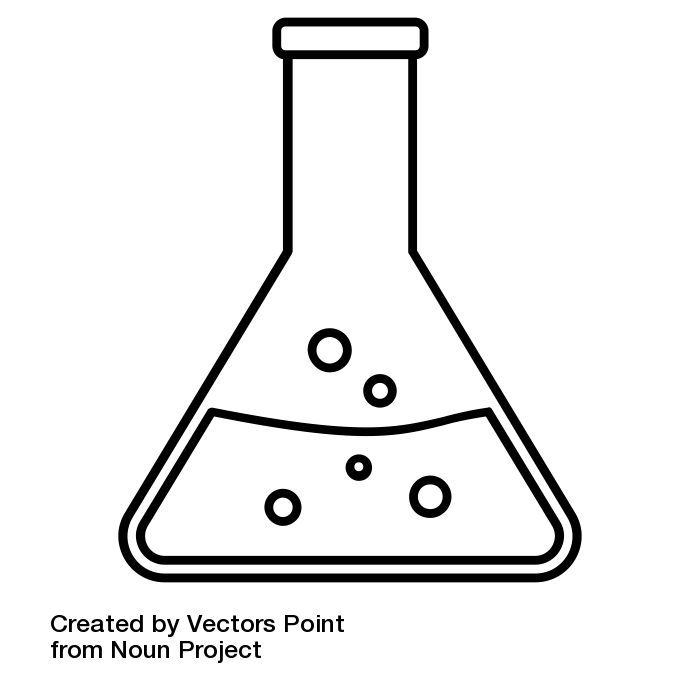 The environment – reduce, 
reuse and recycle.
Science Week
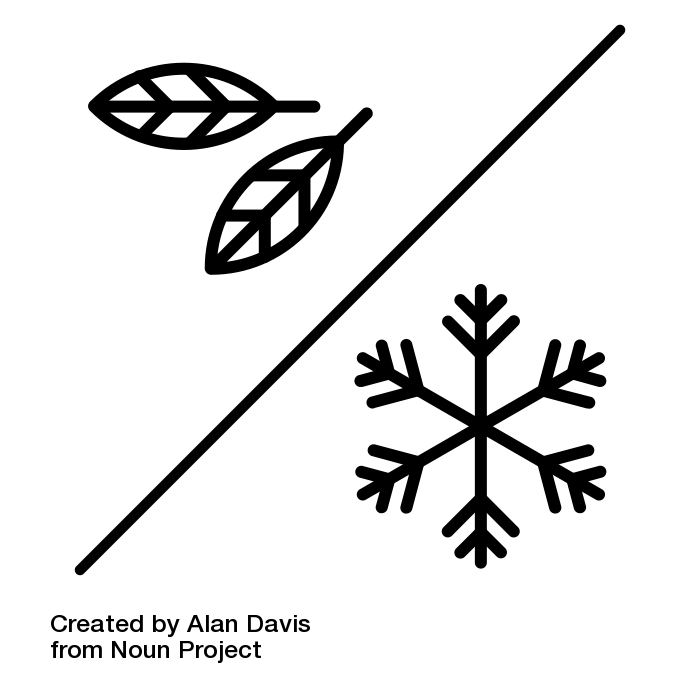 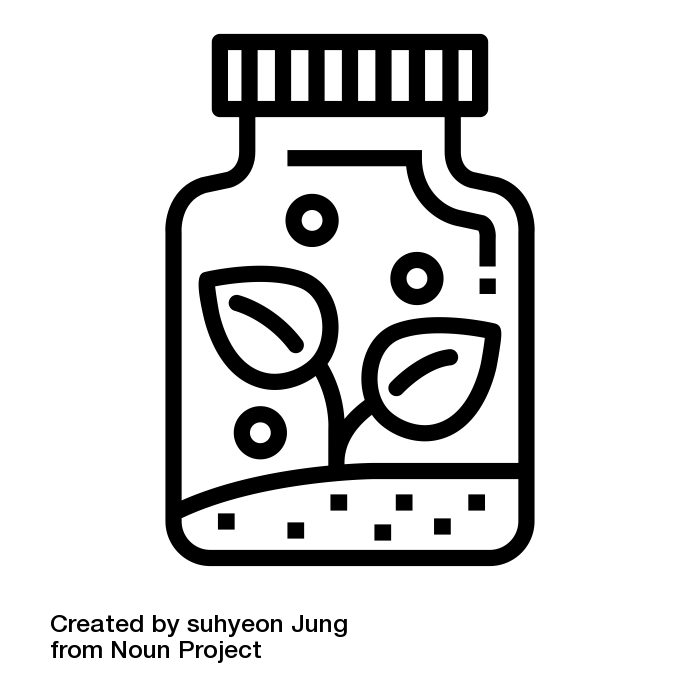 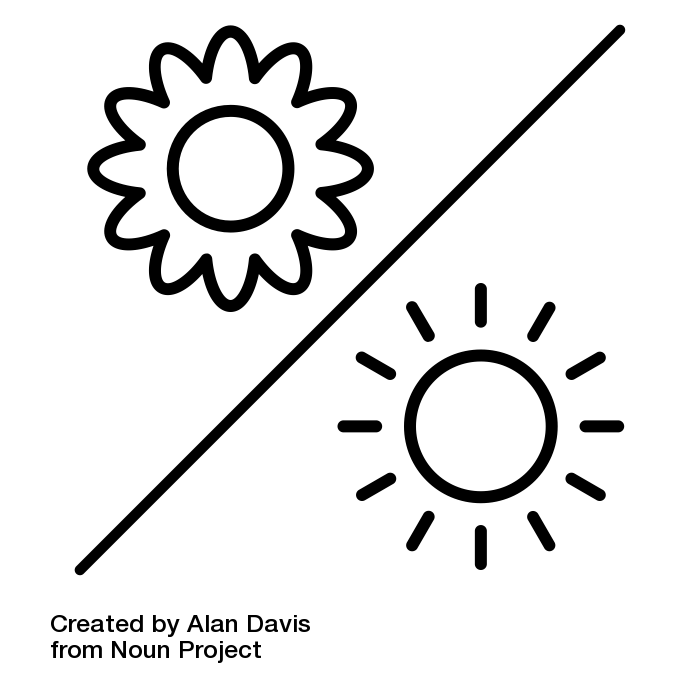 Seasonal changes
Autumn/Winter – 
observe change in weather.
Seasonal changes
Spring/Summer – describe weather 
changes and changes in the length 
of day.
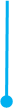 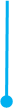 Working scientifically – 
observe using simple 
equipment.
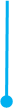 YEAR
1
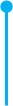 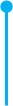 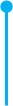 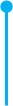 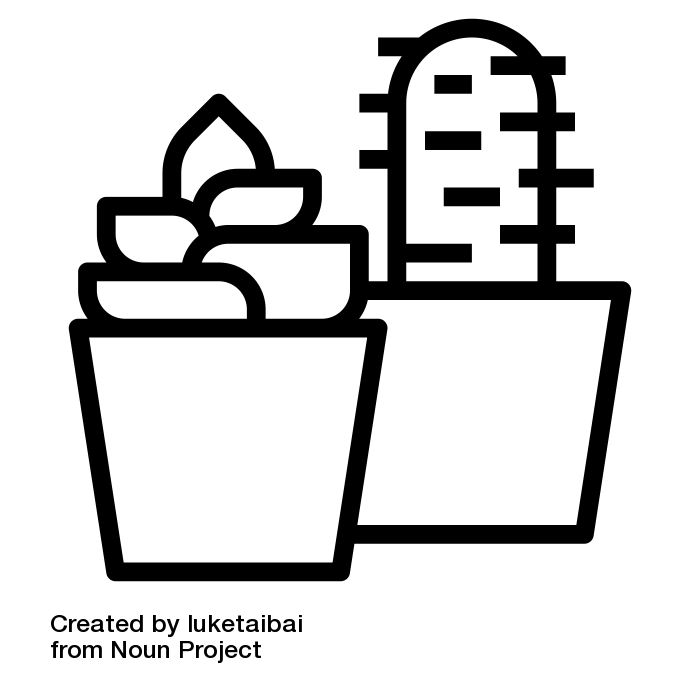 Plants – 
Identify common 
plants.
Science Week
Everyday materials – 
Identify common 
materials.
Animals including
Humans – identify 
common animals
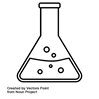 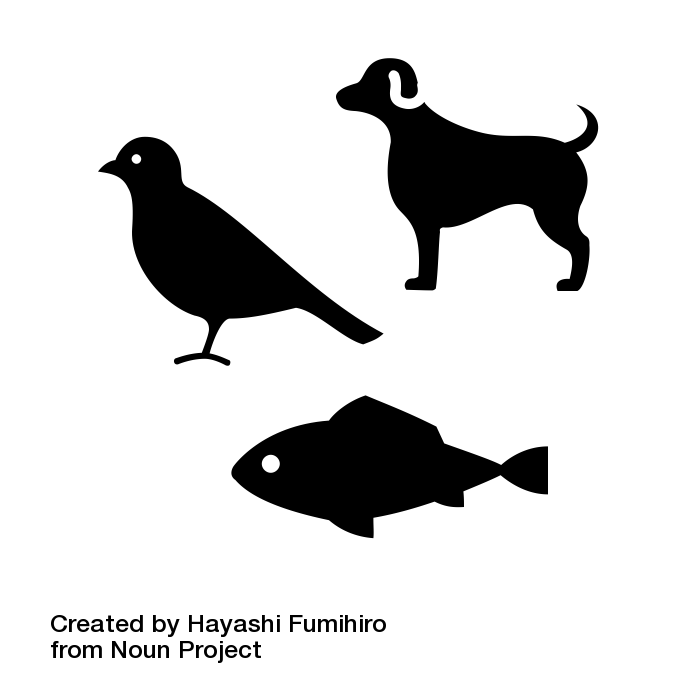 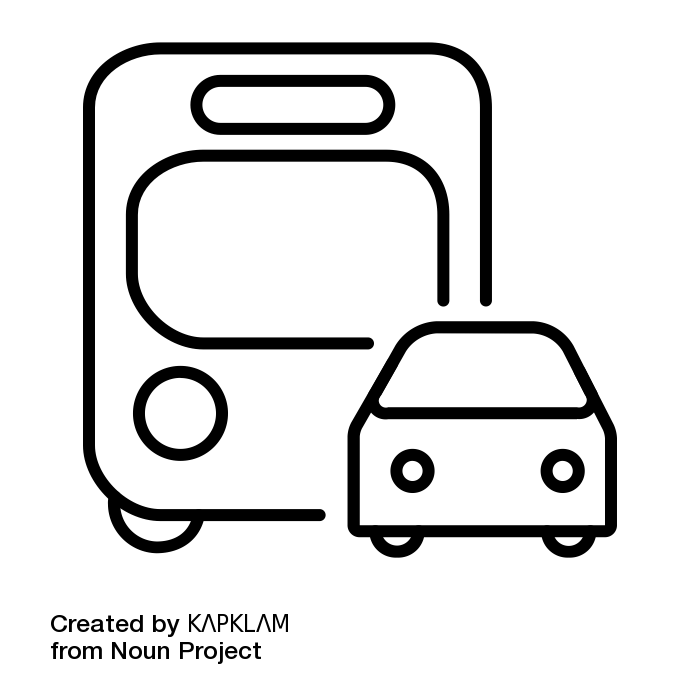 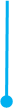 Investigate different vehicles & how they move.
Exploring materials  Explore living things.
Investigate changing materials - cooking  Exploring differences in family members
EYFS
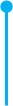 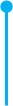 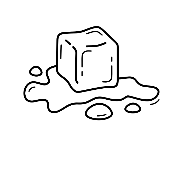 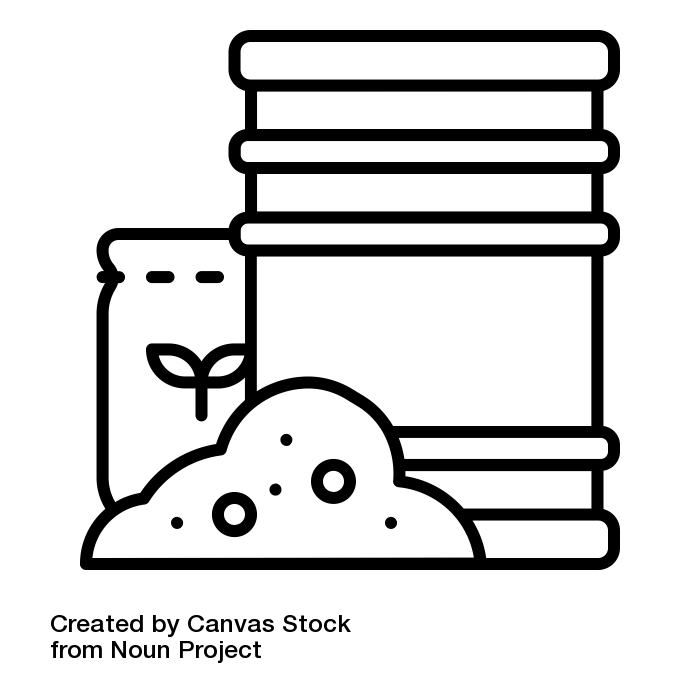 Exploring life cycles & caring.
Exploring lives of themselves and others.  
Investigate light and dark.  Explore properties of ice.
Science Week
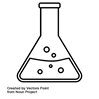 Exploring properties of materials.
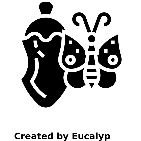